CMSC201 Computer Science I for MajorsLecture 08 – Lists
Last Class We Covered
Constants

More on while loops
Sentinel loops
Priming Reads
Boolean flags
2
Any Questions from Last Time?
3
Today’s Objectives
To learn about lists and what they are used for
To be able to create and update lists
To learn different ways to mutate a list
To understand the syntax of lists

To be able to use the membership “in” operator

To understand how functions and methods differ
4
Reminder About Loop Evaluations
The conditional in a while loop is not checked until the body of the loop has finished 

How many times will this code print “Hello”?
count = 0
while count < 4:
    count += 1
    print("Hello")
“Hello” will be printed out four times
The loop does NOT stop as soon as count’s value is changed to 4
5
Introduction to Lists
6
Exercise: Average Three Numbers
Read in three numbers and average them
num1 = int(input("Please enter a number: "))
num2 = int(input("Please enter a number: "))
num3 = int(input("Please enter a number: "))
avg = (num1 + num2 + num3) / 3
print(avg)

Easy! But what if we want to do 100 numbers?  Or 1000 numbers?
Do we want to make 1000 variables?
7
Using Lists
We need an easy way to hold individual data items without needing to make lots of variables
Making num1, num2, ..., num99, num100 is time-consuming and impractical

Instead, we can use a list to hold our data
A list is a data structure: something that holds multiple pieces of data in one structure
8
Lists vs Individual Variables
Individual variables are like sticky notes
Works best when you only need a few
Good for storing different “pieces” of info

Lists are like a checklist written on a single piece of paper
Best for storing a lot of related information in one place
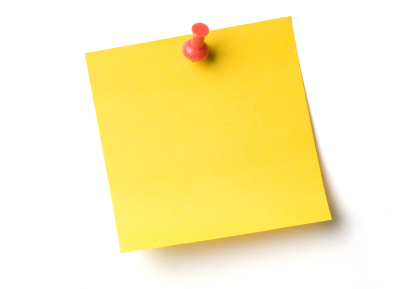 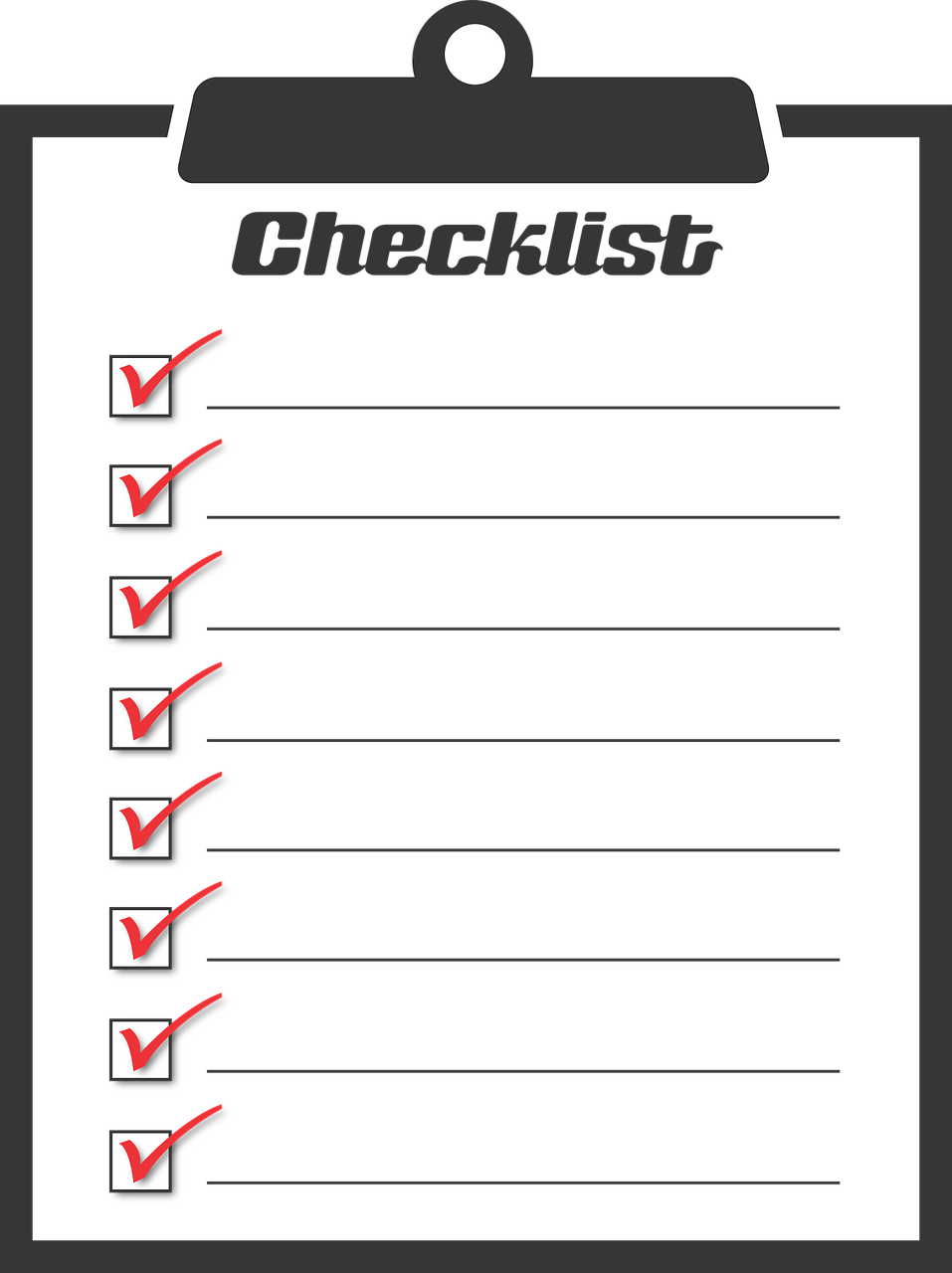 9
Properties of a List
Heterogeneous (multiple data types!)
Contiguous (all together in memory)
Ordered (remain in the order they were set in)

Have instant (“random”) access to any element
Are “mutable sequences of arbitrary objects”
10
Creating and Modifying Lists
11
Creating an Empty List
To create an empty list, use square brackets:
newList = []

This creates a list variable called newList, with no elements in the list
(Sort of like a new checklist on a blank page)

Similar to how we create an empty string:
newString = ""
12
List Method: append()
The append() method lets us add items to the end of a list, increasing its size
Syntax:
listName.append( itemToAppend )

Useful for creating a list from flexible input
Can start with an empty list, and add items as the user requests them
13
Example of append()
We can use append() to create a list of numbers (using a loop to control how many)

values  = []  # initialize the list to be empty
count   = 0   # count how many numbers added

while count < 4:
    userVal = int(input("Enter a number: "))
    # add value to the list
    values.append(userVal)
    count += 1
14
Here’s a demonstrationof what the code is doing

bash-4.1$ python numberList.py
Enter a number: 17
Enter a number: 22
Enter a number: 5
Enter a number: -6
values  = []  # initialize empty list
count   = 0
while count < 4:
    userVal = int(input("Enter a number: "))
    values.append(userVal)
    count += 1
15
List Method: remove()
The remove() method lets us remove an item from the list – specifically, it finds and removes the first instance of a given value
listName.remove( valueToRemove )

Useful for deleting things we don’t need
(We won’t use it very much in CMSC 201 though)
16
Example of remove()
We can use remove() to remove students who have dropped the class from the roster

roster = ["Adam", "Ahmed", "Alice", "Andy"]
roster =
17
Example of remove()
We can use remove() to remove students who have dropped the class from the roster

roster = ["Adam", "Ahmed", "Alice", "Andy"]
roster.remove("Adam")   # Adam has dropped the class
roster =
18
Example of remove()
We can use remove() to remove students who have dropped the class from the roster

roster = ["Adam", "Ahmed", "Alice", "Andy"]
roster.remove("Adam")   # Adam has dropped the class
roster.remove("Bob")    # Bob is not in the roster
ERROR
roster =
19
Quick Note – Methods vs Functions
Functions include things like
 print()
 input()
 int()

Methods are a bit different, and include
.append()
.remove()
20
Quick Note – Methods vs Functions
All you need to know for now is the difference between how they look when written out
print("dogs!")
names.append("Ed")
Methods perform the action on the object before the period
Functions perform the action on the object inside the parentheses
This method appends to names (In this example, it appends “Ed”)
This function prints out “dogs!”
21
Editing List Contents
22
Mutating Lists
Remember that lists are defined as “mutable sequences of arbitrary objects”
“Mutable” means we can change them

So far, the only thing we’ve learned has been how to add or remove items from the list
But we can also edit the contents of a list“in place,” without having to add or remove
23
Using Lists: Individual Variables
First, we need an easy way to refer to each individual variable in our list
What are some possibilities?
Math uses subscripts (x1, x2, x3, etc.)
Instructions use numbers (“Step 1: Combine…”)

Programming languages use a different syntax
x[1], x[0], instructions[1], point[i]
24
Accessing Individual Elements
Access the individual elements in a list is called indexing into the list

Note: List don’t start counting from 1
They start counting from 0!
25
Square Bracket Syntaxes
Can use [] to assign initial values
myList = [1, 3, 5]
words  = ["Hello", "to", "you"]
(Also called initialization)

And to refer to individual elements of a list
>>> print(words[0])
Hello
>>> myList[0] = 4
26
Length of a List
To get a list’s length, use the function len()
>>> dogs = ["Lacey", "Kieran", "Al"]
>>> len(dogs)
3
>>> len([2, 0, 1, 8])
4

Why would we need the length of a list?
We’ll see in the next few slides!
27
List Example: Grocery List
You are getting ready to head to the grocery store to get some much needed food

In order to organize your trip and to reduce the number of impulse buys, you decide to make a grocery list
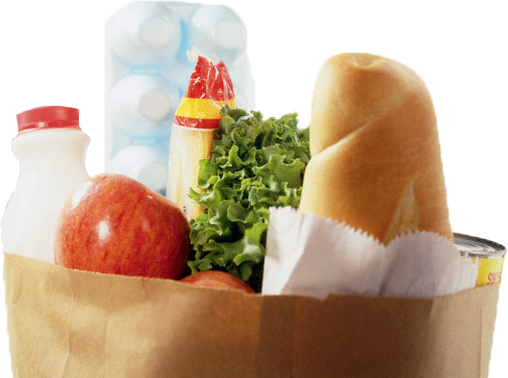 28
List Example: Grocery List
Inputs:
3 items for grocery list
Process:
Store groceries using list data structure
Output:
Final grocery list
29
Grocery List Code
NUM_GROC = 3

def main():
    print("Welcome to the Grocery Manager 1.0")
    groceryList = []   # initialize empty list

    # get grocery items from the user
    count = 0
    while count < NUM_GROC:
        item = input("Please enter an item: ")
        groceryList.append(item)
        count += 1
    print(groceryList)
main()
30
Grocery List Code
MAX_GROC = 3

def main():
    print("Welcome to the Grocery Manager 1.0")
    groceryList = []   # initialize empty list

    # get grocery items from the user
    count = 0
    while count < MAX_GROC:
        item = input("Please enter an item: ")
        groceryList.append(item)
        count += 1
    print(groceryList)
main()
Is there a way to do this without using count?  How else could we keep track of how long the list is?
31
Grocery List Code
MAX_GROC = 3

def main():
    print("Welcome to the Grocery Manager 1.0")
    groceryList = []   # initialize list

    # get grocery items from the user

    while len(groceryList) < MAX_GROC:
        item = input("Please enter an item: ")
        groceryList.append(item)
        
    print(groceryList)
main()
This works just as well as count, but we don’t need to keep track of any extra variables!
32
Iterating Over a List
Now that we have our grocery list, how do we iterate over each element of the list and print out its contents?
Hint: Use a while loop and the len() function!

index = 0
while index < len(groceryList):
    print( ???                )
    index += 1
groceryList[index]
33
Membership “in” Operator
34
Types of Operators in Python
Arithmetic Operators
Assignment Operators
Comparison Operators
Logical Operators
Membership Operators
Bitwise Operators
Identity Operators
what we’re covering now
35
Membership Operator Example
What do you think this code does?
hounds = ["Ibizan", "Afghan", "Serbian", "Bassett"]

guess = input("Please enter a dog: ")
while guess not in hounds:
    print("You guessed wrong!")
    guess = input("Guess again: ")

Runs until the user guesses a dog in the list
The membership operator can be very useful
36
Membership “in” Operator
Syntax:
element in sequence


Checks to see if element exists in sequence
Evaluates to either True or False
Can use it any time you have a conditional
Can also use not in to test for absence
may be a list or a string
element to look for
“in” keyword
37
Time for…
LIVECODING!!!
38
Livecoding: Updated Grocery List
Let’s update our grocery list program to allow as many items as the user wants, using a while loop and a sentinel value of “STOP”
Print out the grocery list (item by item) at the end

You will need to use:
At least one while loop (a sentinel loop)
Conditionals
A single list
39
Daily emacs Shortcut
Meta
(Remember, either hold down Alt, or hit Esc)

Meta + <
(Meta + Shift + , )
Moves cursor to the very front/top of the file
Meta + >
(Meta + Shift + . )
Moves cursor to the very end/bottom of the file
40
Announcements
HW 3 is out on Blackboard now
Due by Friday (September 28th) at 8:59:59 PM

Next week’s lab will be online

Midterm October 3rd/4th
Review Worksheet out now on course website
Out-of-class reviews will happen early next week
41
Image Sources
Grocery bag (adapted from):
https://www.flickr.com/photos/77106971@N00/1420127033

Sticky note:
https://www.flickr.com/photos/winning-information/2325865367

Checklist:
https://pixabay.com/p-1316848/
42